企業内のＩＴ人材は社内コンサルタントを目指せ
株式会社ＫＡＩＮＯＳＨＯ
甲斐莊正晃
ISSJ第２回私の主張の会
1
[Speaker Notes: はじめに簡単な質問をしたいと思います。短い英道ですから、よくご覧になって下さい]
「情報システムの定義」
組織体の活動に必要な情報の収集・処理・伝達・利用にかかわる仕組みであり、人的機構と機械的機構からなる。
（情報システム学へのいざない　p.53）より
主張１：
社内ＩＴ人材は、コンピュータシステム利用の有無にかかわらず、幅広く企業の情報活動に関与すべきである。
2
「情報システムの利用目的のシフト」
情報システムの企画活動では、その目的と仕様の明確化が重要である。
経営戦略の実現
マーケティング目標の実現
生産性向上
業務の効率化
コスト削減　（情報システム学へのいざない　p.66）より抜粋
主張２：
社内ＩＴ人材は、企業の経営戦略実現を最大の使命と考えなければならない。
3
「情報システム利用目的の変化」
（１）日本経済の高度成長を背景とした時代
増え続ける
事務量
経営の満足
事務効率化
・省力化のため
の情報システム
省力化への
現場ニーズ
現場の満足
情報システムを使えば「これだけ楽になりますよ！」これを伝え、実現すれば情報システムは評価された
4
[Speaker Notes: 営利企業であれば、事業の存続と利益の実現は共有できる目的
非営利企業でも利益を除けば同じ
利益実現の３要素（売上、粗利、経費）となると部門毎にその実現アプローチに関係性が乏しく、無機的な目的に展開されてしまう
部門目標がバラバラで矛盾含みのため、「バラバラ事件」が随所で発生
時計製造の「バラバラ事件」
営業は消費がピークになる年度末に沢山売りたい
工場は期末の在庫水準目標をクリアするために、３月は在庫を絞りたい
結果として、毎年３月には部品が欠品し、お客様の需要に応えられない

同じフロアでもメールで済ませる。隣の社員からメールが来る
帰りに一杯さそってもまず断られる]
「情報システム利用目的の変化」
（２）日本経済の成長鈍化を背景とした時代
経営の満足
売上拡大のニーズ
利益拡大のニーズ
現場の満足
多目的かつ
業務成果に
直接貢献する
情報システム
コスト低減のニーズ
顧客の満足
CS向上のニーズ
社会的責任
社会の満足
不明確な現場ニーズ
現場の省力化・効率化ニーズに対応するだけでは情報システムは評価されない時代に…
5
[Speaker Notes: 営利企業であれば、事業の存続と利益の実現は共有できる目的
非営利企業でも利益を除けば同じ
利益実現の３要素（売上、粗利、経費）となると部門毎にその実現アプローチに関係性が乏しく、無機的な目的に展開されてしまう
部門目標がバラバラで矛盾含みのため、「バラバラ事件」が随所で発生
時計製造の「バラバラ事件」
営業は消費がピークになる年度末に沢山売りたい
工場は期末の在庫水準目標をクリアするために、３月は在庫を絞りたい
結果として、毎年３月には部品が欠品し、お客様の需要に応えられない

同じフロアでもメールで済ませる。隣の社員からメールが来る
帰りに一杯さそってもまず断られる]
「情報システム部門の責務拡大」
利用目的の拡大に伴い、前提となる業務処理方針の策定も責務に
情報システムは対象コミュニティにある情報文化との調和がとられなければならない
コンピュータと人間生活とのかかわりが深まり、社会的な視点がより重要に
（情報システム学へのいざない　p.68）内容を要約
IT利用範囲
の拡大
IT投資の
肥大化
採算性への
経営の要求
業務改革の
効果を期待
期待効果
実現せず！
IT機能の
活用不十分
現場の
改革意欲不足
ここまで経営から求められるのか？！
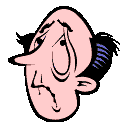 6
[Speaker Notes: ＩＴの利用範囲拡大→システム化投資額高揚→経営からの投資効果期待拡大（運用コスト低減以外に）→業務改革の効果必須→ＢＰＲへの取組み→現場の改革意欲・ＩＴ活用意欲の不足→ＩＴ投資のリターン不十分
なぜ、現場がカイカク意欲が不足しているのか？→目指す所が一致しないから…ＩＴ部門・・・ＢＰＲ、コスト低減営業部門・・・顧客獲得、売上拡大、粗利向上　　両者の目標に接点がない！！]
「情報システム部門に求められる能力」
企業・組織のビジネスモデル理解力
経営ビジョン・経営方針の理解力
社内業務の役割・業務プロセスの理解力
IT活用と業務プロセス改革の現場指導力
幅広い情報システム知識と構築能力
7
「企業・組織のビジネスモデル理解力」
企業の価値を生み出すValue Chainは？
製品・サービスを提供するSupply Chainは？






→情報システムを活用した企業活動の全体最適化を実現するには、各部門を跨るプロセスと情報を管理する役割を持つ情報システム部員が、企業活動の全体像をしっかり把握しておくことが必須
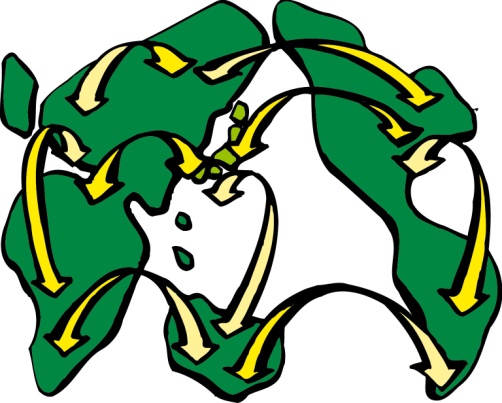 8
「経営ビジョン・経営方針の理解力」
自社を同業他社と差別化できるKey Factorは？
現在、一番重視すべき経営課題は？






→ユーザ部門からの多様な要望・意見の交通整理と実現の優先度付けを行い、現在の経営方針との整合性を図っていくことは、情報システム部門の重要な役目。
　　そのためには、情報システム部員が、経営ビジョンや現在の経営課題をしっかり理解しておくことが必須
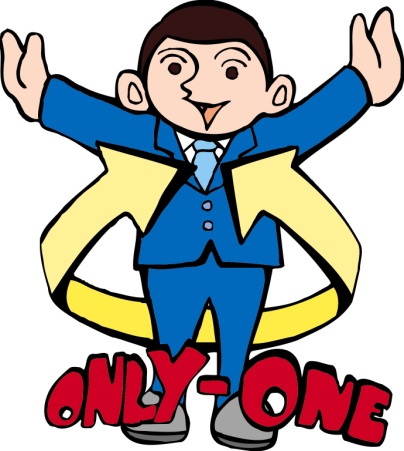 9
「社内業務の役割・業務プロセスの理解力」
社内主要業務の基本的用語とプロセスは？
各業務のミッションと現在の課題は？







→情報システムを活用できる業務プロセスの改善・改革方法を、ユーザ部門と一緒に考え提言していくことが、成果を出す情報システム導入のために必須。
　　そのために情報システム部員は、各部門の基本的業務プロセスや用語の意味・使われ方をしっかり理解しておくことが必須
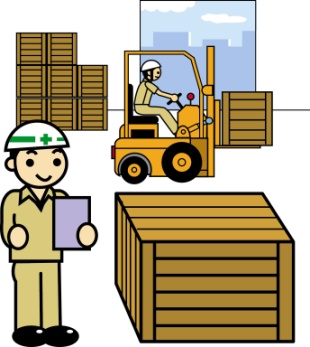 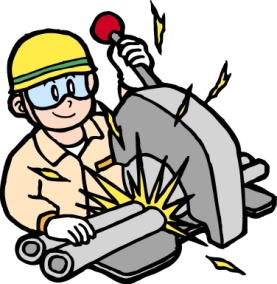 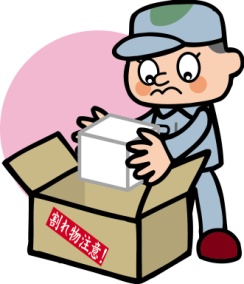 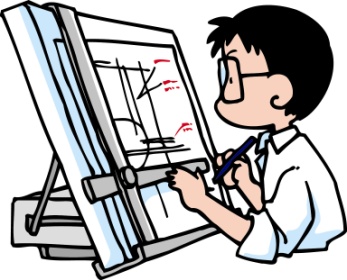 10
「IT活用と業務改革の現場指導力」
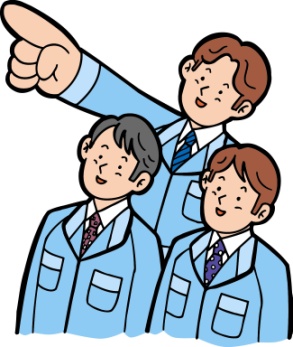 改革への現場の生理的な抵抗を防ぐ方法は？
ユーザ部門に当事者意識を持たせるには？


→ユーザ部門の協力を獲得し、IT活用と業務改革への当事者意識を植え付けるためには、まず情報システム部員が「ユーザを理解する」ことが不可欠。
　　ユーザの要件定義を担当する窓口がユーザの声を代表しているとは限らない。
　　ユーザの当事者意識作りのため、情報システム部員は社内の広報担当者としての役割も求められる。
11
「理想の社内ＩＴ人材像とは」
主張３：
これからの社内ＩＴ人材には、経営戦略の実現のために経営陣をサポートし、社内をリードできる社内コンサルタントになることが求められている
その実現のためには
ユーザ企業で情報システム部門が３Kと見られることも少なくない今日、どうすれば理想の社内ＩＴ人材を育成できるのか？
12